Small Business Legal Overview
Priya Lane 
Lawyers for Civil Rights
Small Group Activity 1: 

Work with your group to come up with a business concept and a name for a new small business.
Entity Formation
Default Business Structure: Sole Proprietorship
Default status for individual conducting business 
Owner and business are one and the same 
Owner alone has control and decision making authority 
The business is not a separate entity for tax purposes 
Income is taxed to the owner in the year that the business received it 
Pro 
Few Formalities
Cons 
Unlimited personal liability 
Business terminates upon the owner’s death - can not transfer ownership
Default Business Structure: General Partnership
Formed through regular course of conduct of 2 or more individuals and/or by entering into a written partnership agreement 
Partners share control and decision-making authority 
One partner’s actions and agreements bind the other partner(s)
“Pass through” taxation, but requires partnership to file a separate tax return 
Pro
Few Formalities
Cons 
Unlimited personal liability 
Ownership not readily transferable 
Elimination of a partner (e.g. death) constitutes automatic dissolution of the partnership
What to consider when forming a legal entity?
Management
Liability
Taxation
Continuation
[Speaker Notes: Entity refers to the structure of your business-- a corporation like AT&T is an entity. And these are the four main things that should be considered when choosing an entity– we will go over the in more detail.]
What is Liability?
Financial Responsibility in case of lawsuit 
Obligations under contracts (verbal or written) - including contracts to deliver goods or services, loan documents, lease agreements, etc. 
Injury or damage to persons or property 
If the business is held liable, all of the personal assets (home, car, bank account, etc) could be reached in payment of liability
How to protect against liability
Homestead Act 
Insurance 
Use of a Limited Liability Entity 
Except in rare cases, only the assets of the entity would be at risk 
Must form and maintain and always conduct business in the name of the entity.
Limited Liability Entity: Corporations
Separate legal entity formed by one or more individuals under state law 
Shareholders, directors, officers 
Limited Liability for shareholders (owners)  
Easy to transfer ownership 
Formalities: Articles of Organization and Bylaws
Dual Level of Taxation (except in case of S-corporation)
Corporation pays taxes on income, then shareholders pay taxes on dividends
Limited Liability Entity: S-Corporations
Makes “s-election” with IRS (~2.5 months) 
“Pass-Through” taxation 
Corporation itself does not pay taxes, but files informational tax return 
Shareholders/investors must be US citizen or resident 
Corporation must withhold wages paid to employee/owner
Only individuals may be owners 
Individuals must be either US citizens or permanent residents
No more than 100 owners 
Only one class of stock
Limited Liability Entity: Corporation
File Articles of Organization with Secretary of Commonwealth 
$250 minimum filing fee 
$100 annual report filing fee 
Minimum corporate excise tax due each year (approximately $450) 
Penalty: If corporation does not file annual report and/or pay excise taxes for two or more years, Secretary of Commonwealth may dissolve it
Limited Liability Entity: LLC
Separate legal entity formed by one or more individuals 
Flexibility in the rights of owners and how the company will be controlled 
“Pass-through” tax treatment
A single-member LLC will be disregarded for tax purposes only
Limited liability for members (i.e., owners) 
Ownership readily transferable 
Formalities: Certificate of Formation and Operating Agreement 
File Certificate of Organization with Secretary of Commonwealth 
$500 initial filing fee 
$500 annual report filing fee
Benefit Corp
Does not affect the company’s tax status 
Can still make the s-election 
Can register a “mission: 
Have to submit an annual benefits report to the state and designate a benefits director 
Different than a “B-Corp”
Signature Blocks
Corporation
  Best Business, Inc.
  By: _________________  
     Name:
     Title:


Limited Liability Company
 Best Business, LLC
  By: _________________  
     Name:
     Title:
General Partnership
Best Business
  By: Bo Business
    	Partner


*** CAUTION ***
Bo Business
[Partner, Best Business]
For Everyone
Obtain federal EIN - https://www.irs.gov/businesses/small-businesses-self-employed/apply-for-an-employer-identification-number-ein-online
“DBA” with the city you are conducting business in 
Reservation of name prior to incorporation ($30 with Secretary of Commonwealth for 60 days)
Cannot use a name that is same as another name already on file in MA or similar to a name that would mislead consumers  
DO NOT COMMINGLE FUNDS!! 
Personal guarantees will eliminate limited liability protections
Small Group Activity 2: 

Work with your group to discuss what the best entity choice would be, and be ready to report back on your decision.
Intellectual Property
Types of IP
Patents 
Trade Secret  
Trademark
Copyright
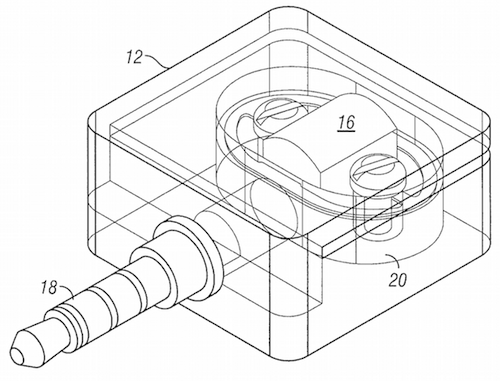 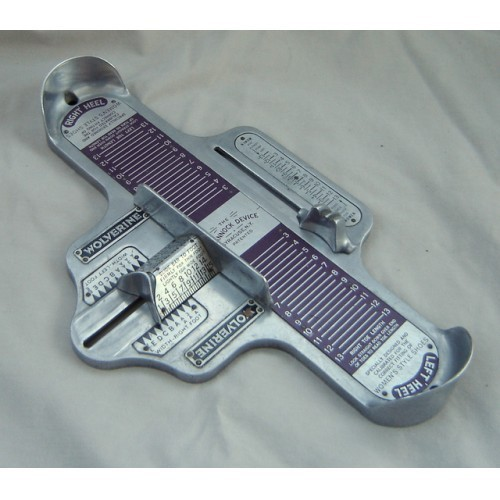 Must be “inventions” (Ex. processes, methods, manufacture, machines)
Must be: New,  non-obvious & useful
Rights: for 20 yrs, exclusive right to exclude others from making, using, selling, offering for sale, or importing the invention into the US.
Hardest to obtain; most restrictive.
Have to file for patent with USPTO - Can be very expensive
Patents
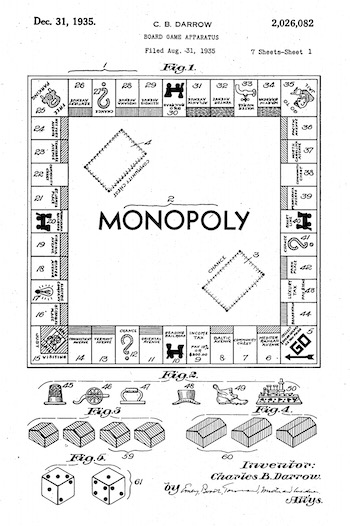 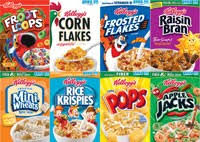 [Speaker Notes: Cereal - Kellogg patented the Process of making cereal, can not patent the cereal itself 
Monopoly - Patented the process or method of playing the game]
Trade Secrets
Can be considered an “alternative” to a patent 
Cheaper, perpetual, can be used when a patent is not applicable 
Must be 
Secret or  not generally known 
Reasonable measures taken to protect 
Disclosure would result in competitive gain 
Examples: Customer lists, source codes, technical procedures, financial data, business plans, recipes
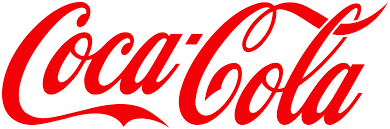 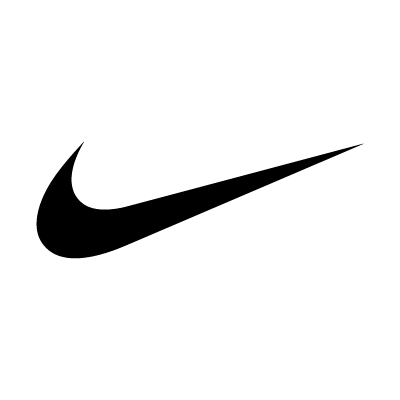 Trademarks
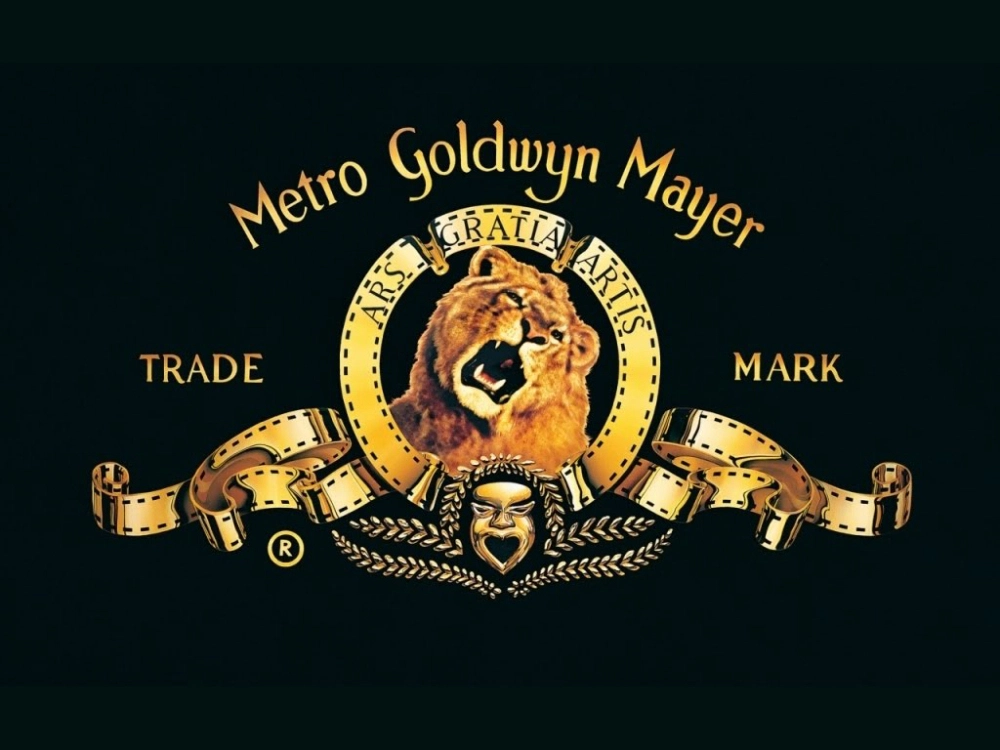 Commercially identify the source of your products - not just company names
Product names (M&Ms), logos (Nike swoosh and Mcdonald's), sounds (MGM Studio’s lion roar), colors (Tiffany blue)
Protects against consumer confusion of brand 
Product must be used in commerce
Consider filing for trademark protection 
Use TM or SM if not registered 
Don’t use ® unless registered
Can be Perpetual with continued use
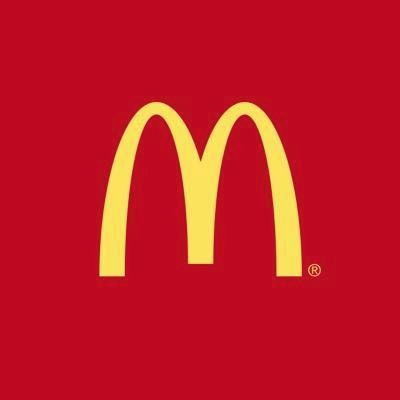 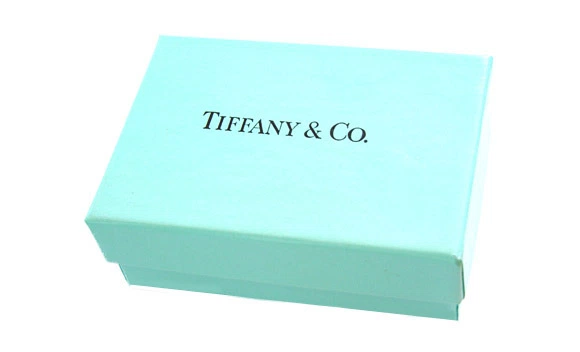 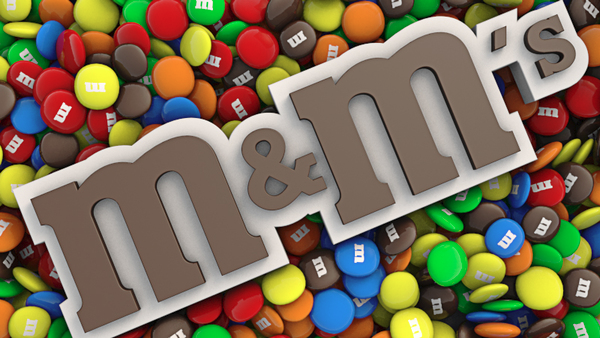 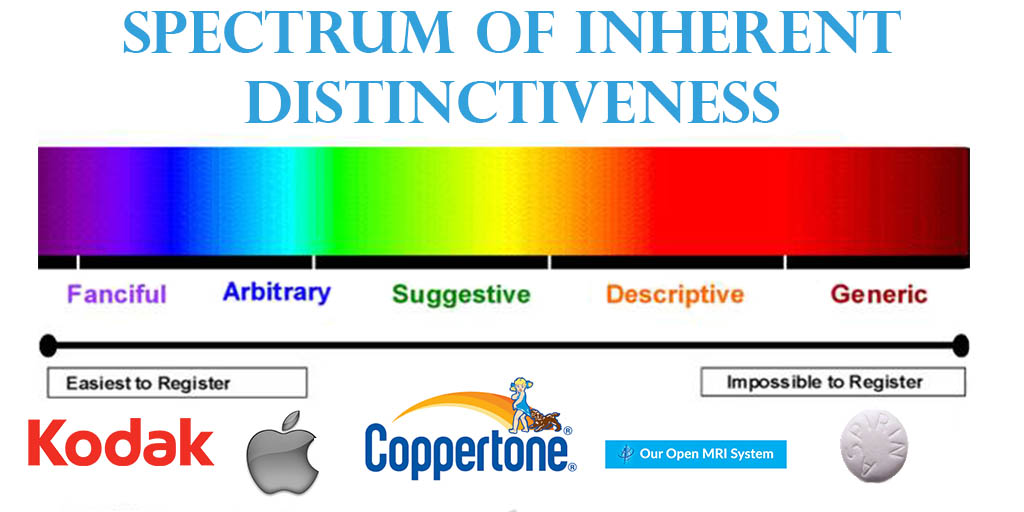 [Speaker Notes: Must not be generic or descriptive
“Tissue” vs. “Kleenex”
Never use your brand as a noun to keep this protection! 

“Legal office” is descriptive

Kodak and Exxon are protectable, but only because of the purpose that they are talking about]
Why Register?
Registration
Exclusivity 
Basis for International filling 
“Incontestability” (5 years)
Statutory Damages (x3) 
®
Common Law 
Can only establish use via actual and continued use
Geographic limits
™ only 
Can only defend rights, not assert
Federal trademarks:
Online initial search
Unlimited duration
Regular maintenance fees apply

 Massachusetts trademarks:
$50 fee per class (e.g., per type of good or service to which the trademark applies)
Check with Secretary of Commonwealth before applying
5 year duration (may be renewed)
Application online
How to File for Trademark Protection
Copyright
Right of an artist to control the copying, use, distribution, adaptation, display and performance of a work
e.g., literature, art, choreography
Protects the expression of ideas
Not the idea itself
Extends beyond life 
Formalities:
Copyright notice (e.g., © 1999 Jane Smith)
Registering with US Copyright Office may be advisable
Basic filing fee - $35 online or $50 paper
http://www.copyright.gov/
Small Group Activity 3: 

Work with your group to discuss what, if any, intellectual property your company would own, and what, if any, steps you would take to protect it.
Contracts
What is a Contract?
An agreement between two or more parties that is legally enforceable 
Can be written OR oral 
Must involve a “bargained for exchange” (consideration) to be legally enforceable
Written Contracts
Some contracts have to be written 
 Sales of goods over $500 
Leases with payments over $1,000
If you are writing a contract, make sure all the terms are written there, do not rely on oral terms
Example Terms and Conditions
Terms: How long is the agreement in effect? Can it be terminated early?
Price and how payment will be made 
Time of performance 
Procedures for waivers and amendments 
Governing law 
Integration clause (this is the final agreement)
Employment Contracts
Offer Letters 
Title, duties, salary, and benefits 
“At will” relationship - either party can end the relationship at any time 
Nondisclosure, non-compete, etc. 
Agreements to protect business’ confidential information, trade secrets, and work product
Non-Disclosure Agreements (NDA’s)
Where your business involves a “trade secret” or other confidential information, consider a non-disclosure agreement with potential vendors, suppliers and other service providers that will have access to your confidential information 
Facilitates exchange of information among the parties 
Make sure that the definition of “confidential information” is very broad and the use of the information is limited in evaluating a new business relationship
Form Contracts
Consider having a form contract 
Look at samples from your industry 
Look for: 
Length - make sure it is short and simple 
Clearly spelled out pricing, when payment is due, and penalties or interest in the result of non payment 
Limitations on your liability if expectations not met 
“Force majeure” - relieving you from breach if unforeseen events occur
Clause on how disputes will be resolved
Commercial Leases
Not like residential leases - the landlords do not have the same level of responsibility 
Having a written lease is vital, otherwise rights are very limited 
Basic Terms: 
Landlord (Lessor) and Tenant (Lessee) 
Description of the property being leased 
Rent 
Base Rent -What you pay each month 
Common area Maintenance Charges 
Management fees, maintenance expenses for the building and grounds, and utilities of the building
Term: How long is the lease for?
Tip: Agree on rent of formula to calculate rent for extended terms, generally better for tenant to have shorter term with more extension rights
Commercial Leases (other issues)
Does the lease permit your planned use? 
Tenants should try and make the “use” provision as broad as possible to allow for flexibility 
Often tenants are required to obtain landlord permission for a change of use, so want to make it as flexible as possible 
Assignment and subletting - restrictions and limitations: Tenant should seek the ability to sublet without Landlord’s consent
Where Landlord’s consent is required, make sure that it cannot be unreasonably withheld.
Small Group Activity 4: 

Work with your group to discuss what, if any, contracts the business should have
Employment Law
Employees vs. Independent Contractors
Employees 
Services at your direction 
Company must pay benefits 
Company must withhold taxes and provide a W-2
Independent Contractor 
Company controls the result of the work, but not the means or method 
Company provides a 1099, not a W-2 
No withholdings from paycheck
Dangers of Misclassification
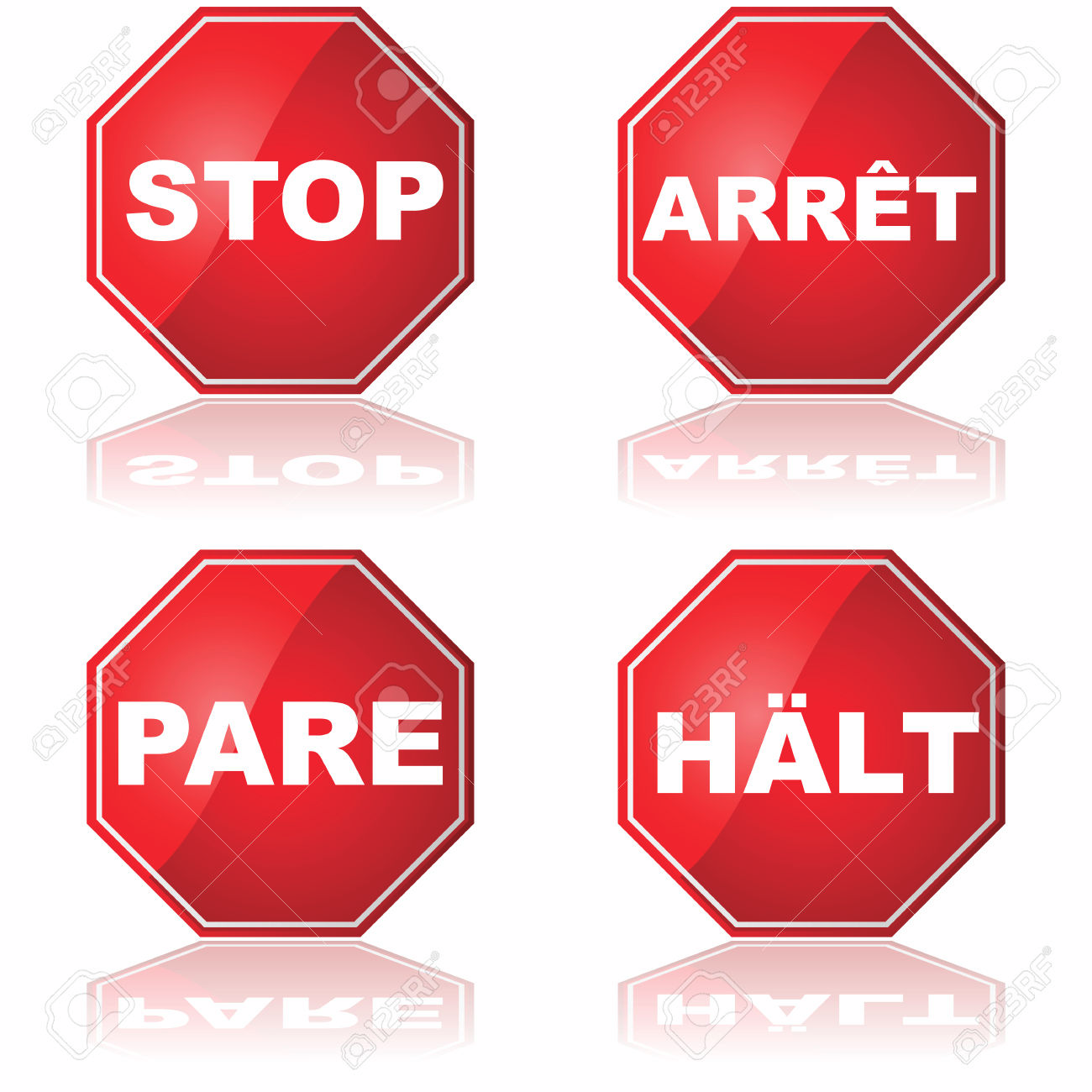 Misclassifying employees under any of the laws can subject a business to:
Income tax liability for money that should have been withheld
Employer FICA and FUTA contributions 
Overtime and other wage claim liability
State unemployment Insurance payments
Workers Comp Insurance premiums and liability for workplace injuries  
Benefits under existing employee benefit plans 
Civil and Criminal penalties
Unpaid Interns
Generally:  A company must compensate any worker who performs services for the business

Limited exception: Certain training programs in charitable, educational, or religious institutions.

Applies to both for-profit and non-profit companies
[Speaker Notes: 6 Factors 
The internship is similar to training offered in an education environment;
The internship experience is for the benefit of the intern;
The intern does not displace regular employees, but works under close supervision of existing staff;
The employer derives no immediate advantage from the activities of the intern (its operations may even be occasionally impeded);
There is no permanent position attached to the internship position; and
The employer and intern understand that the intern is not entitled to wages for the time spent in the internship.]
Employment Applications
Not required
But, if used there are requirements: 
If asking about work history, must state that applicant can include verifiable volunteer work
Do not ask about race, national origin, color, gender, sexual orientation, gender identity, ancestry, religion or age
Age exception: May inquire whether applicant is under 18
Prospective employer cannot ask about employee’s criminal history on initial written application form 
Exceptions: (1) federal or state law disqualifies applicant based on conviction; (2) employer has legal obligation not to employ persons who have a conviction
“Ban the Box” - Job Applications
Prospective employer cannot ask about employee’s criminal history on initial job application 
Exceptions: (1) federal or state law disqualifies applicant based on convictions ; (2) employer has legal obligation not to employ persons who have a conviction.
Employer may make decisions based on the applicant’s criminal history, but must use source other than the initial job application 
For example, you can obtain criminal background checks on applicants who have received conditional offers of employment
Discrimination
Cannot refuse to hire someone because of race, color, religion, national origin, sex (including pregnancy), ancestry, gender identity, sexual orientation, age (40 or older), genetic information or military service
Cannot discriminate against qualified individual with disability who is capable of performing essential function of the job with or without reasonable accommodation, unless accommodation would impose “undue hardship”
BE CAREFUL WITH INTERVIEW QUESTIONS
Sexual Harassment
MA Pay Equity Law
An Act to Establish Pay Equity, Effective July 1, 2018. Employers may not ask about wage or salary history until after an offer of employment with compensation has been made
Prohibits inquiry during interview about prior wages or salary history. 
Further, employers are prohibited from seeking applicants’ salary history from their current or former employers. 
Caveat:  Prospective employees may authorize a prospective employer to verify salary history, but only after receiving a job offer that includes compensation.
Immigration Issues
Must verify and document that employees are legally authorized to work in the U.S.
Must maintain I-9 forms
Completed I-9 forms are kept on file, not filed with any government agency
Federal government conducts I-9 audits
Paying your Employees
Minimum Wage: $12 in 2019 (will go up progressively every year)  
Cannot defer payment, even with employees permission 
For most hourly and salaried employees: 
IF work more than 40 hours/week, THEN paid 1.5 times regular hourly rate 
EXCEPTIONS:  Restaurants, hotels, hospitals, nursing homes, gas stations, drivers/helpers on truck
Deductions: 
Required: State and federal income tax, Social Security, Medicare
Employee authorized: health insurance, pension, savings plan, etc.
Benefits
Workers Compensation 
Participation required by all employers
Exception: A corporate officer who owns at least 25% interest may exempt themselves 
All employers required to participate in state unemployment compensation system
Must register with state, make quarterly filings and payments
Other benefits at employer’s discretion, but once established there can be further legal restrictions 
Must allow employees to accrue and use up to 40 hours of sick time per year
Small Group Activity 5: 

Work with your group to discuss how your business will structure their hiring process, when hiring will take place, and what issues you will want to consult with an attorney about.
Small Group Presentations